Director Estates & Facilities
(Trust wide)
Deputy Director of Estates & Facilities
(Trust wide)
Associate Director Facilities
 (Trust wide)
Management Assistant
(Trust wide)
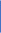 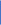 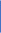 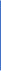 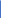 General Manager
(BRI)
Senior Facilities Operations Manager – Centralised Service
Senior Facilities 
Operations  Manager
(Weston)
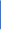 Commercial Manager
(BRI)
Facilities Operations 
Manager
Cleaning (BRI) & Trust Cleaning Lead
Facilities Operations Manager (Trust Patient 
Catering Lead)
Admin & Performance
 Manager
Skills  Trainer Bristol
Deputy  Residences Manager
Bristol
Recruitment & Onboarding Manager 
(BRI)
Operations Manager – People, Communications & Residences
Assistant Business Support Manager
(BRCH/STMH)
Projects and Compliance Manager
SBCH Contracts 
Co-ordinator (SBCH)
Audit Manager
Contracts & Systems 
Manager (BRI)
Skills Trainer  
Weston
Deputy Facilities 
Manager – Cleaning
(BRI)
Facilities Manager 
(BHOC/BEH/BDH)
Deputy Facilities 
Manager
Cleaning (BRI)
Facilities Operations 
Manager –Portering/Stores
Post &  Linen (BRI) & Trust Portering & Linen Lead
Deputy Facilities 
Manager – temp 12 mths
- Cleaning (BRI)
Facilities Manager 
Portering/Linen/Stores/Retail Materials Management
Facilities Manager 
Weston Cleaning, 
Patient Feeding
Trust Head of Security
Residences Manager
Bristol
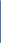 Assistant Facilities 
Manager (BEH/BDH)
Deputy Portering 
Manager (BRI)
Security Manager
Assistant Facilities 
Manager
Assistant Portering 
Manager
Assistant Facilities Manager- Retail
Deputy Facilities 
Manager
(STMH)
Patient Catering 
Manager
Facilities Manager 
(BRCH)
Assistant Portering 
Manager (BRI)
Deputy Security 
Manager
Assistant Facilities 
Manager (BHOC)
Assistant Catering Manager
(Weston)
Stores & Materials Management Manager – FTC-  (Weston)
Assistant Patient 
Catering Manager
Deputy Facilities 
Manager
(BRCH)